GSICS Coordination Centre (GCC) Report for 2021-2022
Larry Flynn & Manik Bali
 May 10, 2022 
2022 GSICS Executive Panel Meeting (EP-22)
Disclaimer
"The contents of this presentation are those of the authors and do not necessarily reflect any position of the US Government or the National Oceanic and Atmospheric Administration."
Outline
Introduction
GCC Activities
Global participation in GSICS activities
GSICS Quarterly Newsletter
Meeting Support
GSICS Product Status
New products accepted in past year
GSICS Action Tracker
GSICS Notebooks
GSICS Product Status System
Near Term Goals
Summary
GCC Activities – Participation in GSICS Activities
Interest in GSICS activities continues to grow
GSICS Activities-GSICS Newsletterhttps://www.star.nesdis.noaa.gov/smcd/GCC/newsletters.php
Over the last year, we published four Issues of the GSICS Newsletter
19 Research Articles and seven Topics of News to which  
Approximately 70 Scientists contributed as Authors & Co-Authors.
Special Issue on State of Observing System
Next Special issue is on State of Observing System
https://www.star.nesdis.noaa.gov/smcd/GCC/newsletters.php
GSICS Newsletter Editorial Board 
Manik Bali, Editor 
Lawrence E. Flynn, Reviewer 
Lori K. Brown, Tech Support 
Fangfang Yu, US Correspondent. 
Tim Hewison, European Correspondent 
Yuan Li, Asian Correspondent

Reviewers in the past year
Lawrence E. Flynn, NOAA
Tim Hewison, EUMETSAT
Sri Harshara Madhavan, SSAI/NASA
Tony Reale, NOAA
Fangfang Yu, NOAA
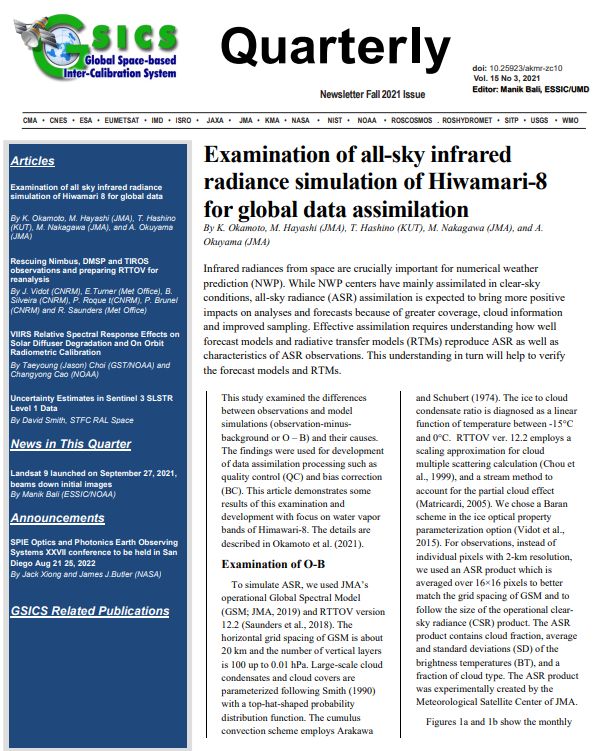 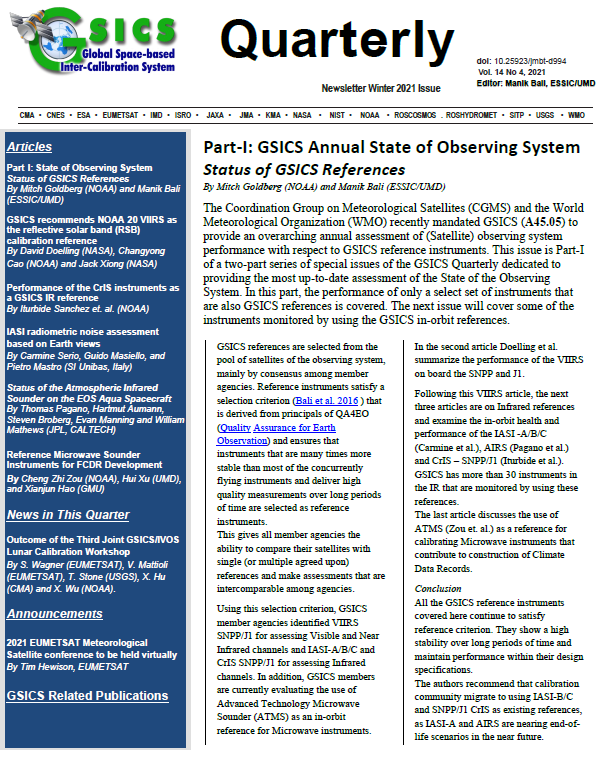 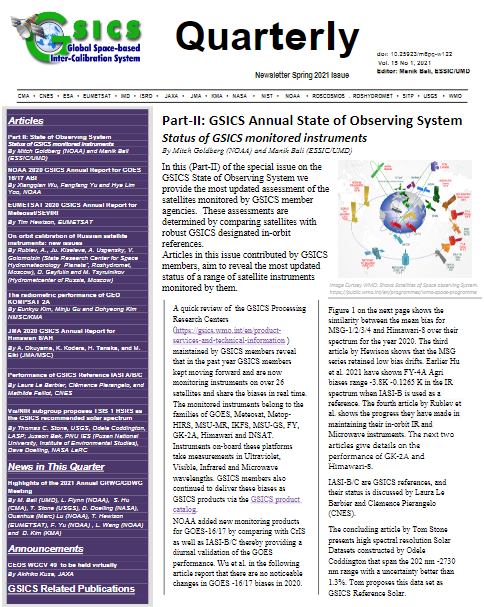 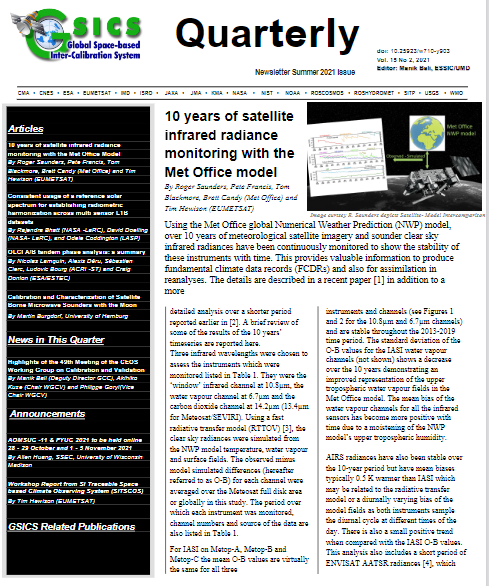 Meeting Support
GSICS Coordination Center supported the GSICS Annual Meeting 2022.
Meeting Minutes /Agenda can be accessed from GSICS Wiki http://gsics.atmos.umd.edu/bin/view/Development/Annualmeeting2022  
Meeting Actions can be viewed at https://www.star.nesdis.noaa.gov/smcd/GCC/MeetingActions.php
GSICS Products Status
A total of 72 Products presently delivered via the GSICS Product Catalog

Operational        12 product   [12 EUMETSAT]
Preoperational   10 products [10 NOAA]
Demonstration   44 products [12 EUMETSAT, 13 NOAA, 12 JMA, 1 KMA, 2 ISRO]
Prototype            6 products [ 6 EUMETSAT]
Would like to thank the GRWG/GDWG Subgroup Chairs, the product developers and the GPAT and non GPAT experts for their extensive support of the GPPA process.
[Speaker Notes: Four demonstration products (NOAA) have ended production.
There are two prototype products.]
New GSICS Google Colab Notebook
New Colab files were created and previous maintained and supported.
The Python Script can read and use GSICS Products/Deliverables. It can be run directly from the browser.
Connects Users directly with product producers which helps in collaborative development.
Can be shared instantly. Click on hyperlinks below and start using GSICS Products/Deliverables
Seek EP/GRWG  approval to designate Notebooks GSICS Deliverables
GSICS Deliverables SRF/Cal Tables
GEMS Data Processing
Generate State of Observing System Charts
GSICS RAC Product
GSICS NRT Product
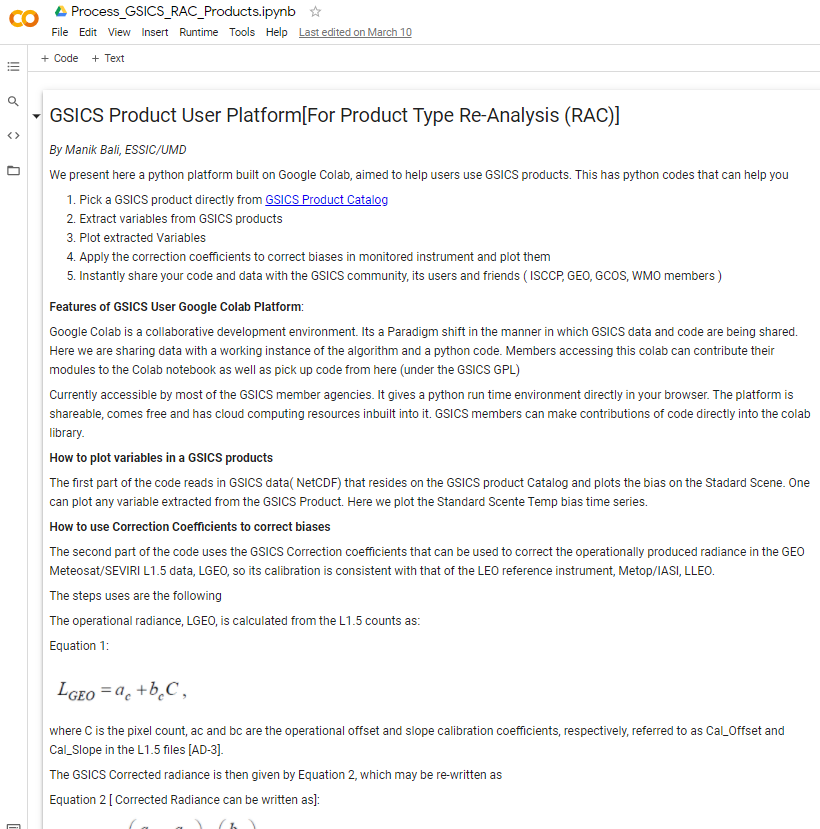 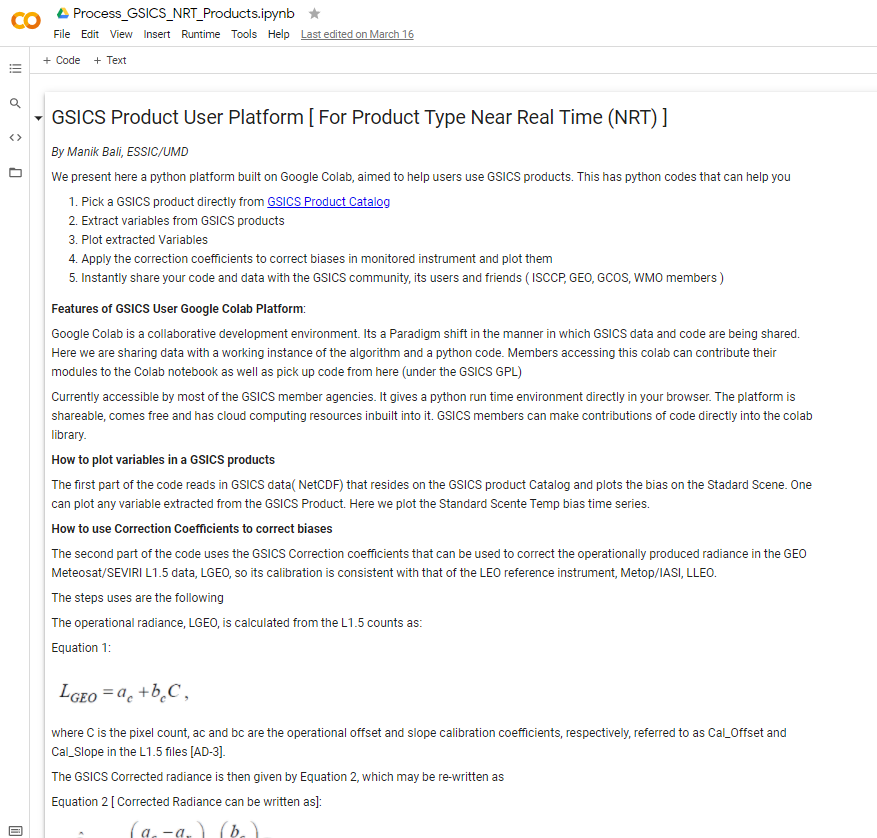 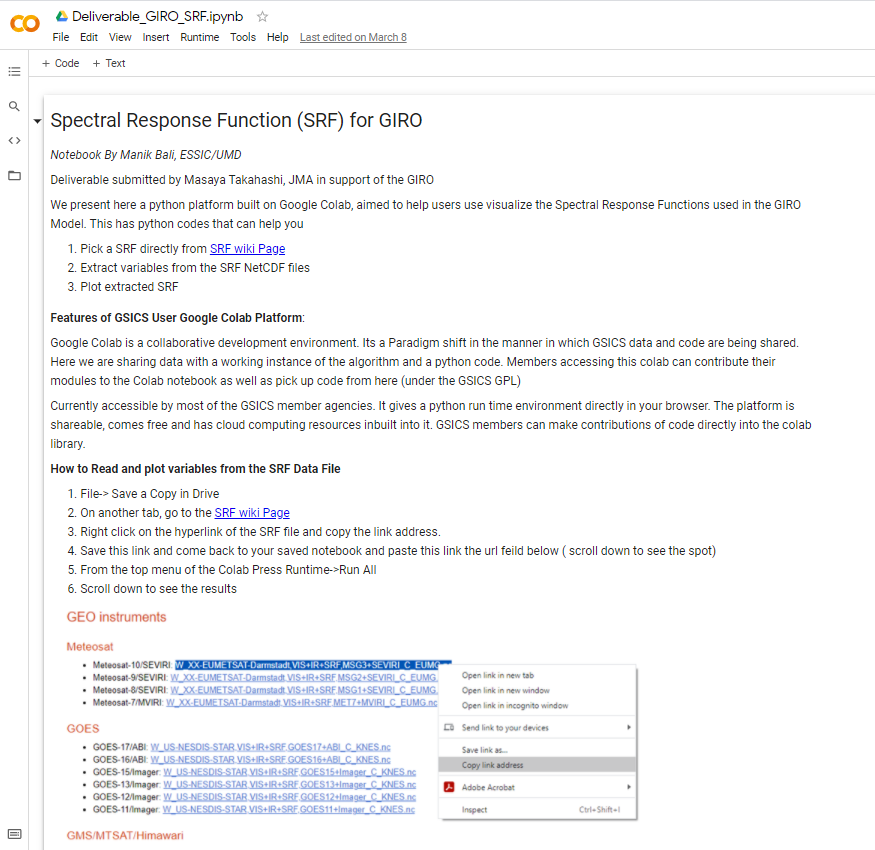 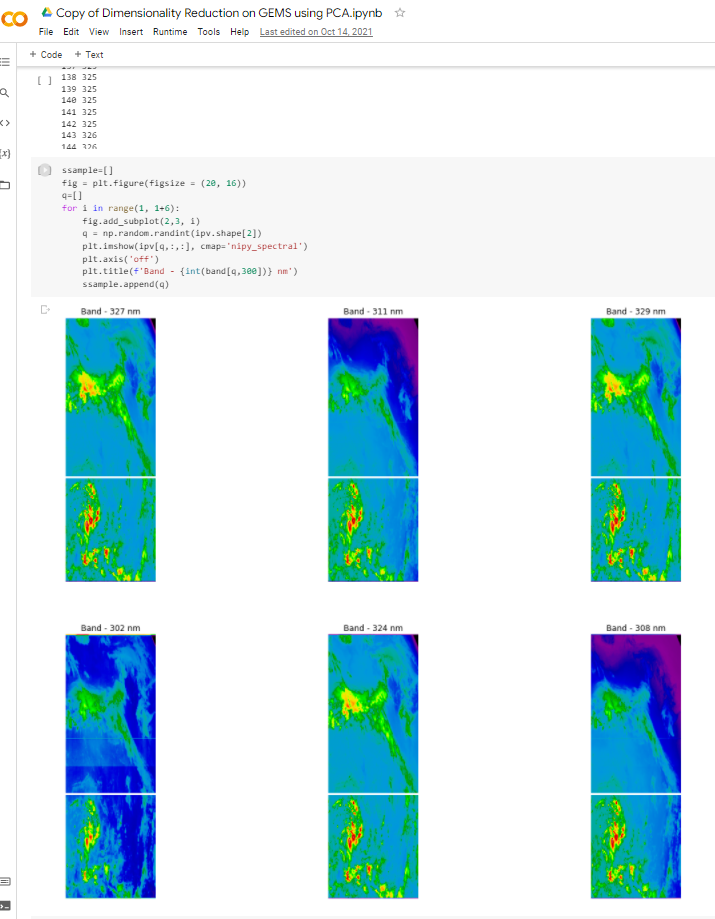 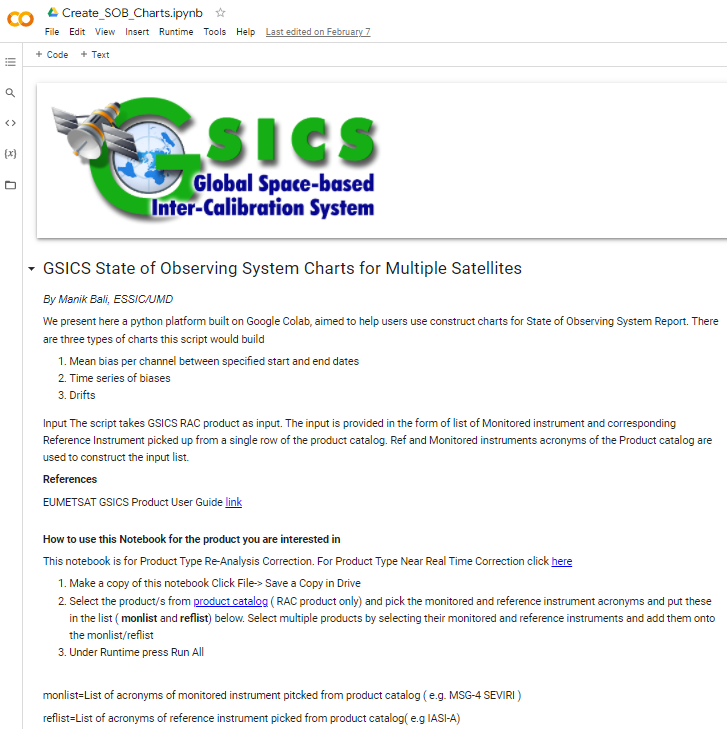 GSICS Notebooks
Google Notebooks for Deliverables
Spectral Response Function (SRF) netCDF: SRFs used in GIRO in NetCDF format (Author: Masaya Takahashi, JMA) Note

GEO-LEO-IR Collocation netCDF: Intermediate Collocation data Himaware, METSAT 1R/2 Vs  AIRS/IASI/MODIS (Author: Masaya Takahashi, JMA) [ Above Notebook can be tuned ]

LEO L1 netCDF: IASI Reference Radiances (Author: Masaya Takahashi, JMA) [Above Notebook can be tuned]

Level 1C inter calibration tables: Inter-Cal tables for Microwave Radiometers, e.g., SSMI series TRMM Constellation and GPM Radiometers (Author: Wes Berg, CSU)
GSICS Product Status System: Background
The Global Space Based Inter-Calibration System ( GSICS ) maintains  72 inter-calibration products. These products are produced each day and disseminated via the THREDDS server or via the ftp servers on the https://www.star.nesdis.noaa.gov/smcd/GCC/ProductCatalog.php 
The goal of status system is to inform the producers about the status of their GSICS product via an Email sent by the Alert System. The emails provide a list of un-updated products in a format similar to that on the GSICS Product Catalog.
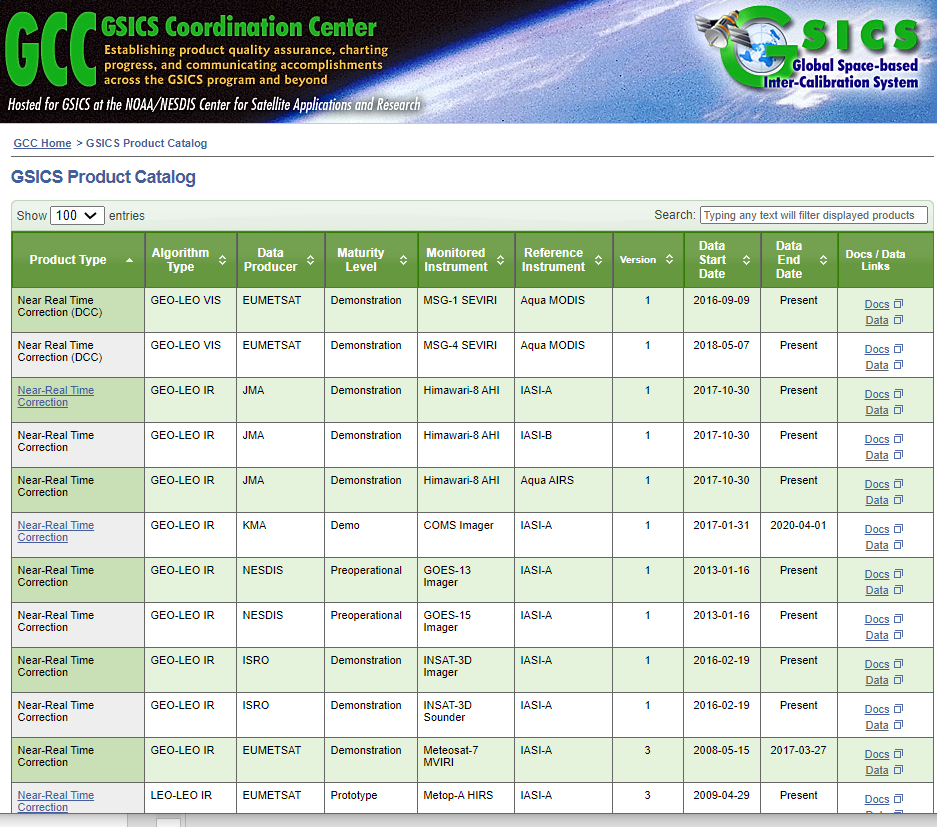 For a Demo Click here
Relays the following information to the subscriber: 
When was the last time the product upload took place on the THREDDS server
Whether or not the URL is active.
**System was updated to allow multiple users to access emails.
Sample Status Emails
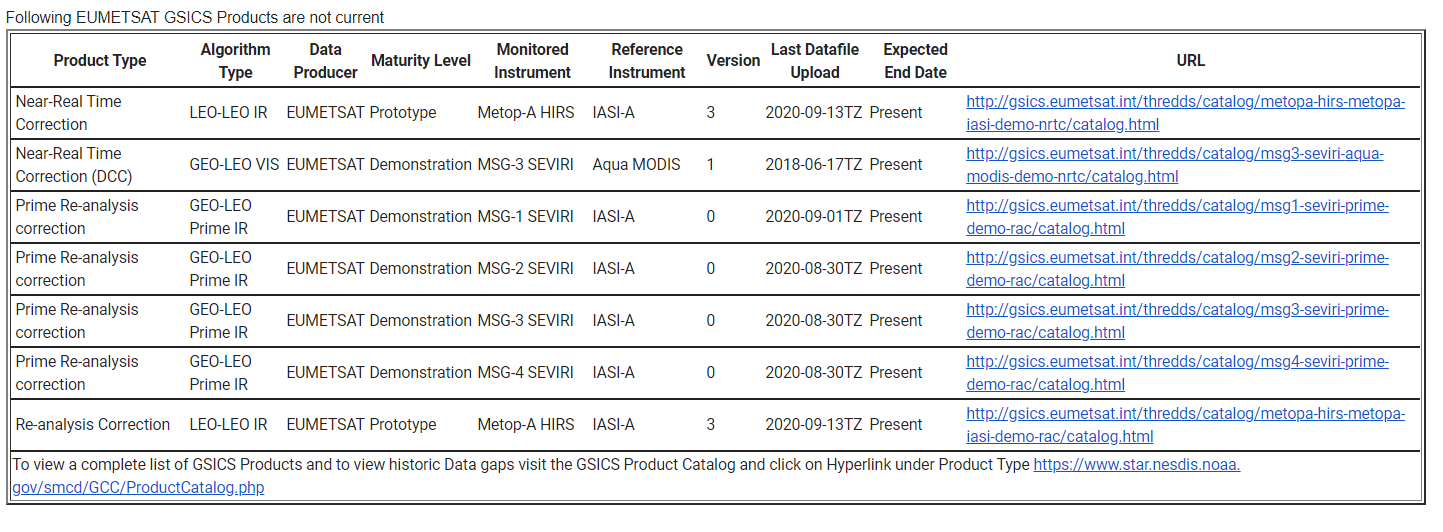 GCC Action Status [2020+2022]
Actions Webpagehttps://www.star.nesdis.noaa.gov/smcd/GCC/MeetingActions.php
Action tracker was maintained given the new restrictions at UMD.
Bias Plots of GSICS Products available on the Catalog
Following Actions to improve GSICS Product Catalog in 2018 Annual Meeting, GCC-NOAA-GDWG has added new features to the Catalog
https://www.star.nesdis.noaa.gov/smcd/GCC/ProductCatalogImages.php
Near-term 2021-2022 Goals
Coordination
Continue to work with the GPRCs, GRWG and GDWG to expand and formalize the content in the Annual Instrument Reports.
Continue to coordinate efforts to establish the GSICS baseline algorithms, especially those for the GEO solar reflective channels, and increase the number of GSICS products for visible sensor measurements,
Continue to provide communication between the research group and users
GSICS Quarterly
Continue to compile, edit and distribute this important link to the GSICS community.
Support the inclusion of new products in the GPPA, and conduct reviews of GSICS Products, Deliverables and Resources 
Meeting Support (additional proposed meetings in the Note Pages)
GSICS Annual Meeting for 2022
Continue collaborative development of the Action Tracker.
	[ added sharepoint for updating actions]
Develop tools to help users 
Develop User Guide and Google Notebook
Develop Product Status system
Improve outreach to potential Users of GSICS Products
[Speaker Notes: 2020-01GDWGProgress Meeting
2019-??GVNIR - D.DoellingSolar Spectra
2019-??GVNIR - S.WagnerPICS data extraction and sharing
2019-??GVNIR - D.DoellingExtension of DCC method to NIR
2019-??GVNIR - D.DoellingSolicit inputs from all GPRCs on preferred sites to be characterized by CLARREO Pathfinder
2019-??GVNIR - D.DoellingPlan journal paper on DCC method
2019-??GVNIR - B.FougnieRayleigh scattering calibration
2019-??GUV - R.MunroUltraviolet Sub-Group web meeting
2019-??GIR - T.HewisonReview different GEO-LEO IR inter-calibration algorithm evolutions
2019-??GRWG - R.Roebeling/T.HewisonReprocessing/recalibration Workshop planning
2019-??GRWG - X.WuMTF characterization on the moon2019-??GDWGTHREDDS + Plotting Tool
2020-06-18GRWGECMWF Workshop on Error treatment]
Guidance from Executive Panel
It is constant Endeavor of GCC to meet the expectations of the members
To this end we seek guidance

When should we plan the next GSICS Users Workshop
What should be the venue of the upcoming GSICS meetings
Should we make Planet-X and Australia Space Agency as members of GSICS
Summary
The GSICS Coordination Center continues to support and coordinate exchanges of ideas within GSICS.
GCC continues to play its role in reaching out to potential future members
GCC continues to publish the Newsletter.
GCC continues to support the collaboration and planning of GSICS research and other activities with complementary groups such as GRUAN, GNSS and WIGOS.
Established inter- comparison platform that has the capability to inter-compare any two platforms being established at UMD.
                 Suggestions, Feedback are welcome
Thank You
Future GSICS Annual Research Meetings
RoshydroMet (Planeta) and ROSCOSMOS would like to host a GSICS annual meeting. They would need a letter from the WMO very soon this year to begin arrangements to host in two years (March / April 2023).
We had discussed a possible meeting in Boulder CO USA hosted by LASP at some point but have not pursued the details.
Others venues and hosts?
Backup
Action item report from 2020
GCC Action Status
NOAA-GDWD- Actions Status
Show  entries
Search:
Recent Actions on GCC and NOAA/GDWG
Actions Aim to:

Develop consensus on producing class of GSICS products that are user friendly.
To simplify creation of State of Observing report / Calibration reports by agencies and harmonize the tables and plot
EP Actions on GCC ( Status)